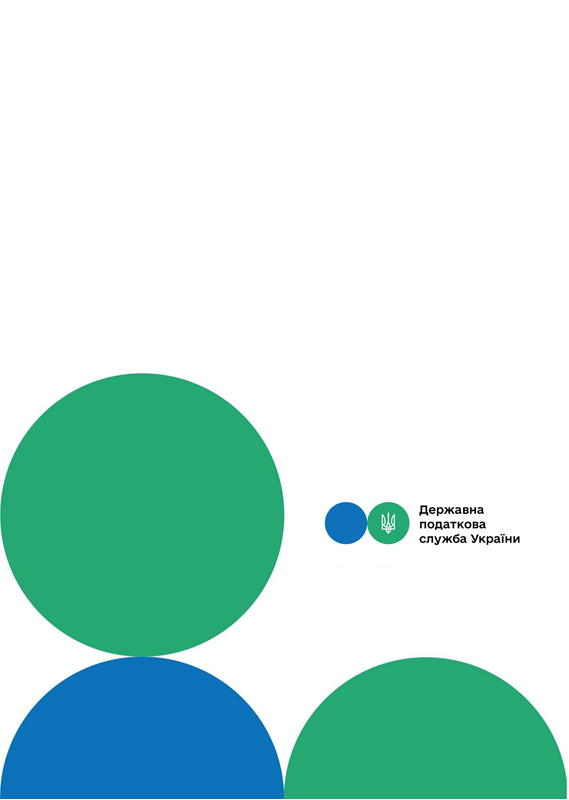 Головне управління ДПС у м. Києві
Друзі, підписуйтеся на офіційні сторінки Державної податкової служби України у соціальних мережах, де ви зможете переглянути новини, актуальні роз'яснення податкових новацій, а також інфографіки, коментарі керівництва, фахівців служби! Буде корисно та цікаво!
Спілкуйтеся з податковою службою дистанційно за допомогою сервісу  «InfoTAX»:
Щодо відображення в податковому обліку з ПДВ продавця/покупця операції з повернення покупцем товарів, кошти за які не зараховуються в рахунок оплати за іншою поставкою товарів та будуть поверненні покупцю
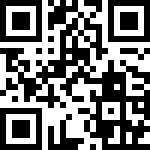 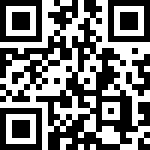 канал ДПС «Telegram»
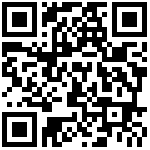 сторінка на «Youtube» каналі ДПС
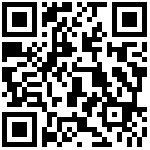 сторінка ДПС на «Facеbook»
Офіційний веб-портал  Державної податкової  служби України: tax.gov.ua
Інформаційно-довідковий департамент ДПС: 0-800-501-007
Червень
 2024
3
тРАВ
Відповідно до п. 192.1 ст. 192 Податкового кодексу України від 02 грудня 2010 року №2755-VI (далі – ПКУ) якщо після постачання товарів/послуг здійснюється будь-яка зміна суми компенсації їх вартості, включаючи наступний за постачанням перегляд цін, перерахунок у випадках повернення товарів/послуг особі, яка їх надала, або при поверненні постачальником суми попередньої оплати товарів/послуг, суми податкових зобов’язань та податкового кредиту постачальника та отримувача підлягають відповідному коригуванню на підставі розрахунку коригування до податкової накладної, складеному в порядку, встановленому для податкових накладних, та зареєстрованому в Єдиному реєстрі податкових накладних (далі – ЄРПН). 
	Розрахунок коригування до податкової накладної не може бути зареєстрований в ЄРПН пізніше 1095 календарних днів з дати складання податкової накладної, до якої складений такий розрахунок коригування. 
	Розрахунок коригування, складений постачальником товарів/послуг до податкової накладної, яка складена на отримувача – платника податку, підлягає реєстрації в ЄРПН, зокрема отримувачем (покупцем) товарів/послуг, якщо передбачається зменшення суми компенсації вартості товарів/послуг їх постачальнику, для чого постачальник надсилає складений розрахунок коригування отримувачу. 
	Відповідно до п.п. 192.1.1 п. 192.1 ст. 192 ПКУ якщо внаслідок такого перерахунку відбувається зменшення суми компенсації на користь платника податку – постачальника, то:
а) постачальник відповідно зменшує суму податкових зобов’язань за результатами податкового періоду, протягом якого був проведений такий перерахунок; 
б) отримувач відповідно зменшує суму податкового кредиту за результатами такого податкового періоду в разі, якщо він зареєстрований як платник податку на дату проведення коригування, а також збільшив податковий кредит у зв’язку з отриманням таких товарів/послуг. 
	Постачальник має право зменшити суму податкових зобов’язань лише після реєстрації в ЄРПН розрахунку коригування до податкової накладної. 
	Отже, у разі повернення покупцем товарів, кошти за які не зараховуються в рахунок оплати за іншою поставкою товарів та будуть повернуті покупцю, постачальник (продавець) на дату такого повернення товарів складає розрахунок коригування до податкової накладної, складеної на дату отримання коштів / постачання товарів. Постачальник має право зменшити податкові зобов’язання на підставі такого розрахунку коригування після його реєстрації в ЄРПН покупцем. 
	Покупець зобов’язаний зменшити суму податкового кредиту у звітному (податковому) періоді, у якому відбулося повернення товарів, незалежно від факту реєстрації в ЄРПН такого розрахунку коригування. 
	У випадку, якщо такі кошти повертатися не будуть і зараховуються в рахунок оплати інших товарів/послуг, які будуть постачатися в майбутньому, то платнику необхідно скласти податкову накладну за такою операцією.
1
2